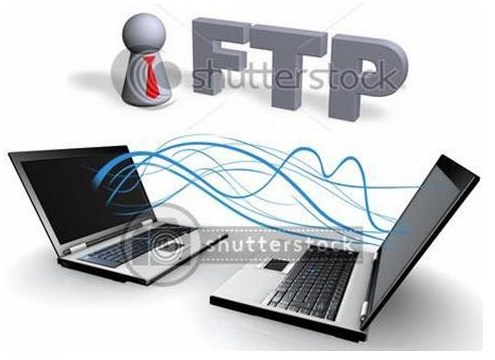 **Páginas FTP**
Jessica Escobar
Mariela Salgado
Rebeca Garduño
Viridiana Quiroz
2° “1”
FTP son las siglas en inglés de File Transer Protocol (en español protocolo de transferencia de archivos).
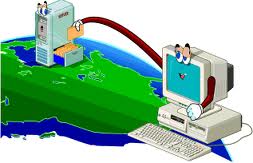 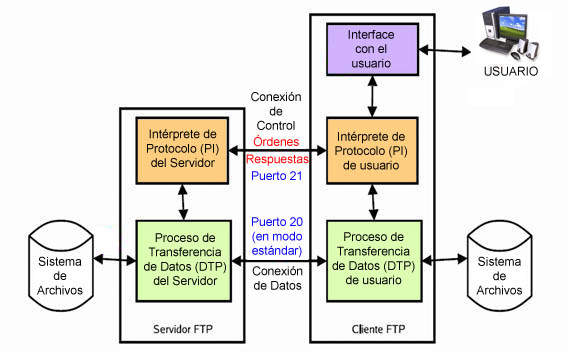 FTP tiene sus orígenes en 1971, y aunque ha evolucionado con el paso de los años, es uno de los protocolos más antiguos que todavía están en uso. Hoy en día se usa principalmente en redes corporativas y la red más grande que existe, Internet.
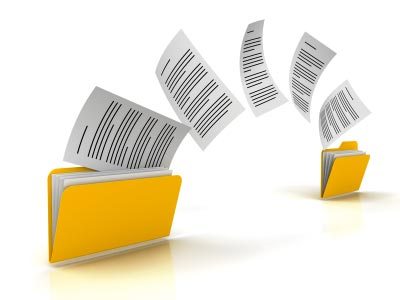 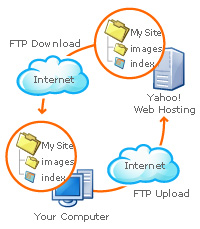 El funcionamiento es sencillo.
Cuando un navegador no está equipado con la función FTP, o si se quiere cargar ficheros en un ordenador remoto, se necesitará utilizar un programa cliente FTP.
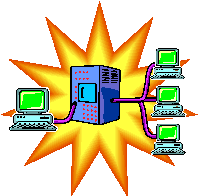 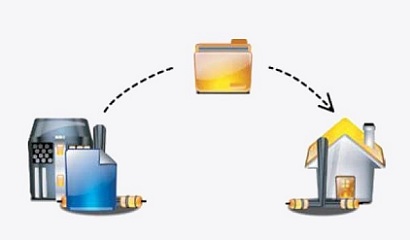 Esto también es utilizable en los conocidos como Servidores de Copias de Seguridad.
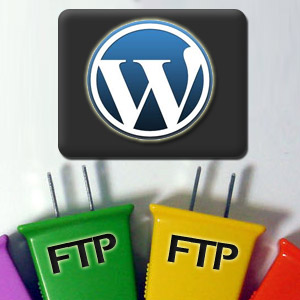 Revisado 08 de junio del 2013; Retomado http://aprenderinternet.about.com/od/ConceptosBasico/g/Que-Es-Ftp.htm
Revisado 08 de junio del 2013; Retomado 
http://www.ordenadores-y-portatiles.com/ftp.html
Revisado 09 de junio del 2013; Retomado http://www.pergaminovirtual.com.ar/definicion/FTP.html
Revisado 09 de junio del 2013; Retomado http://www.mastermagazine.info/termino/5086.php